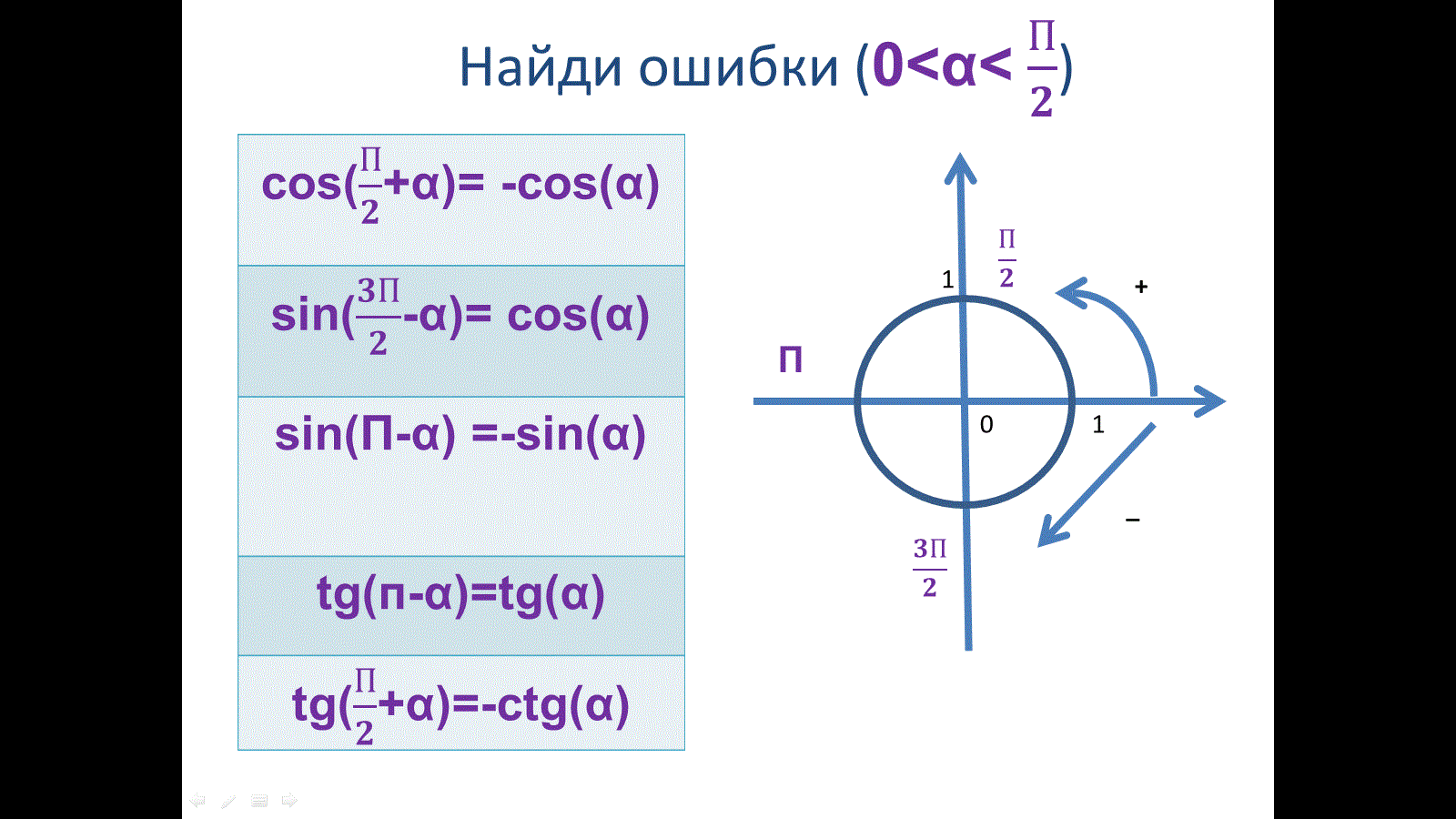 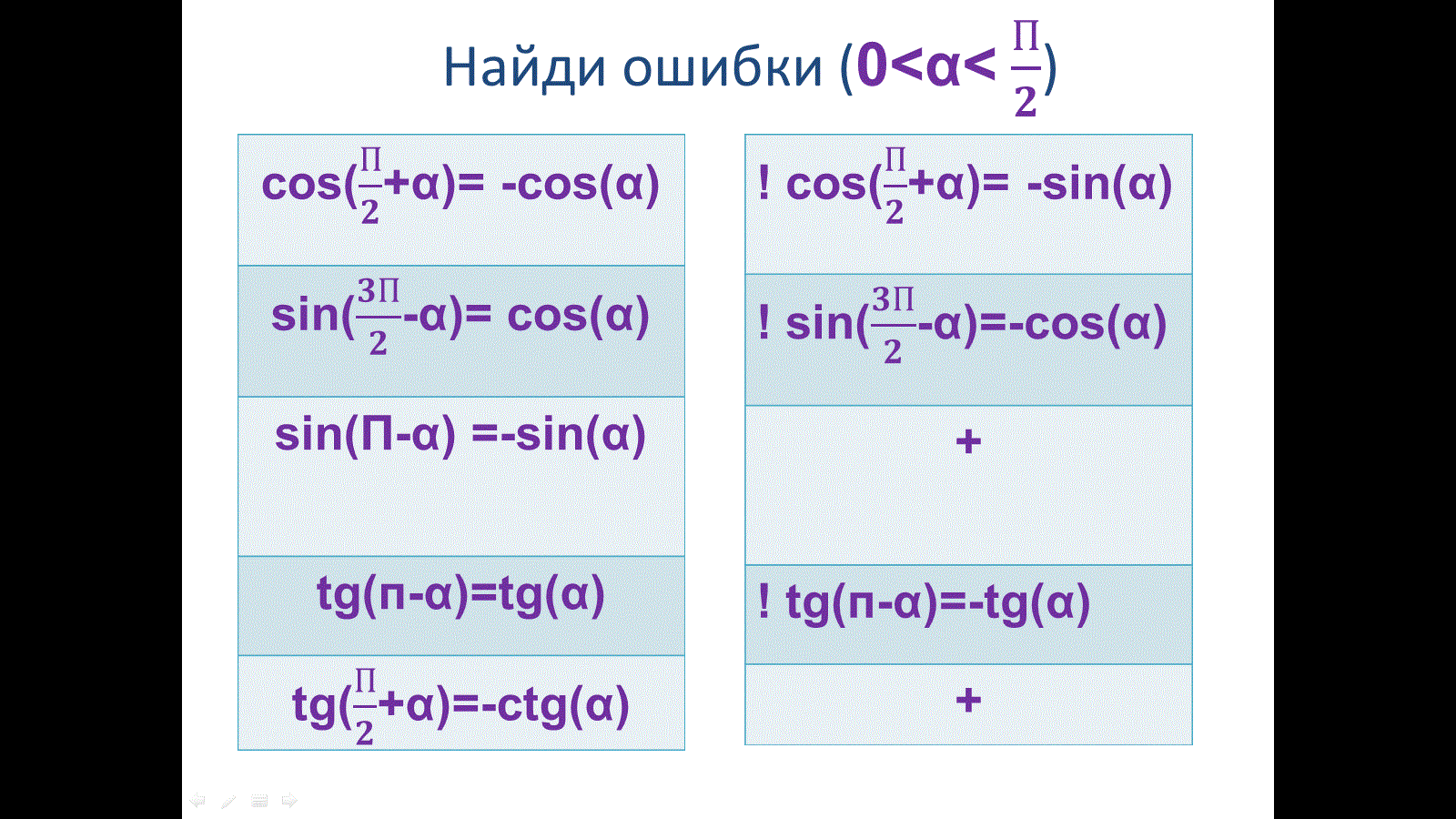 №534. Доказать, что синус суммы двух внутренних углов треугольника равен синусу его третьего угла.
ϒ
Доказать, что
 sin(ϕ+α)= sin(ϒ)
α
ϕ
Доказательство:
Сумма углов треугольника 180 градусов, значит ϕ+α=180-ϒ.

Тогда sin(ϕ+α)= sin(180-ϒ ). По формулам приведения получаем sin(ϒ).

Выразили сумму углов через третий угол треугольника по теореме о сумме углов в треугольнике и получили:

 sin(ϕ+α)= sin(ϒ)
Что и требовалось доказать.
[Speaker Notes: 5 этап б)Решение геометрической задачи.]
Докажите, что sin870°×cos870°=cos840°×sin840°
[Speaker Notes: 6 этап урока]
Докажите, что sin870°×cos870°=cos840°×sin840°
[Speaker Notes: 6 этап урока]
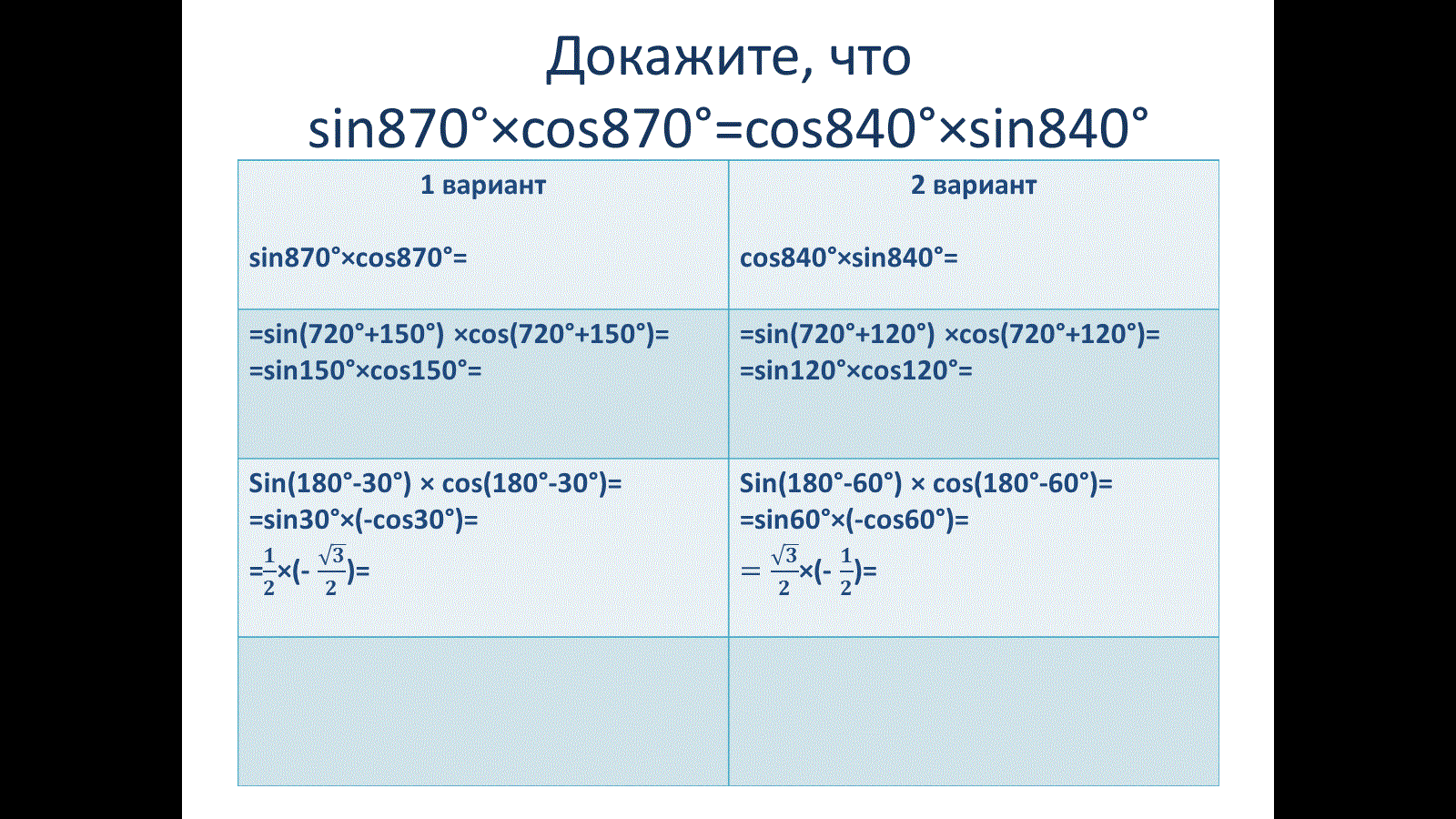 [Speaker Notes: 6 этап урока]
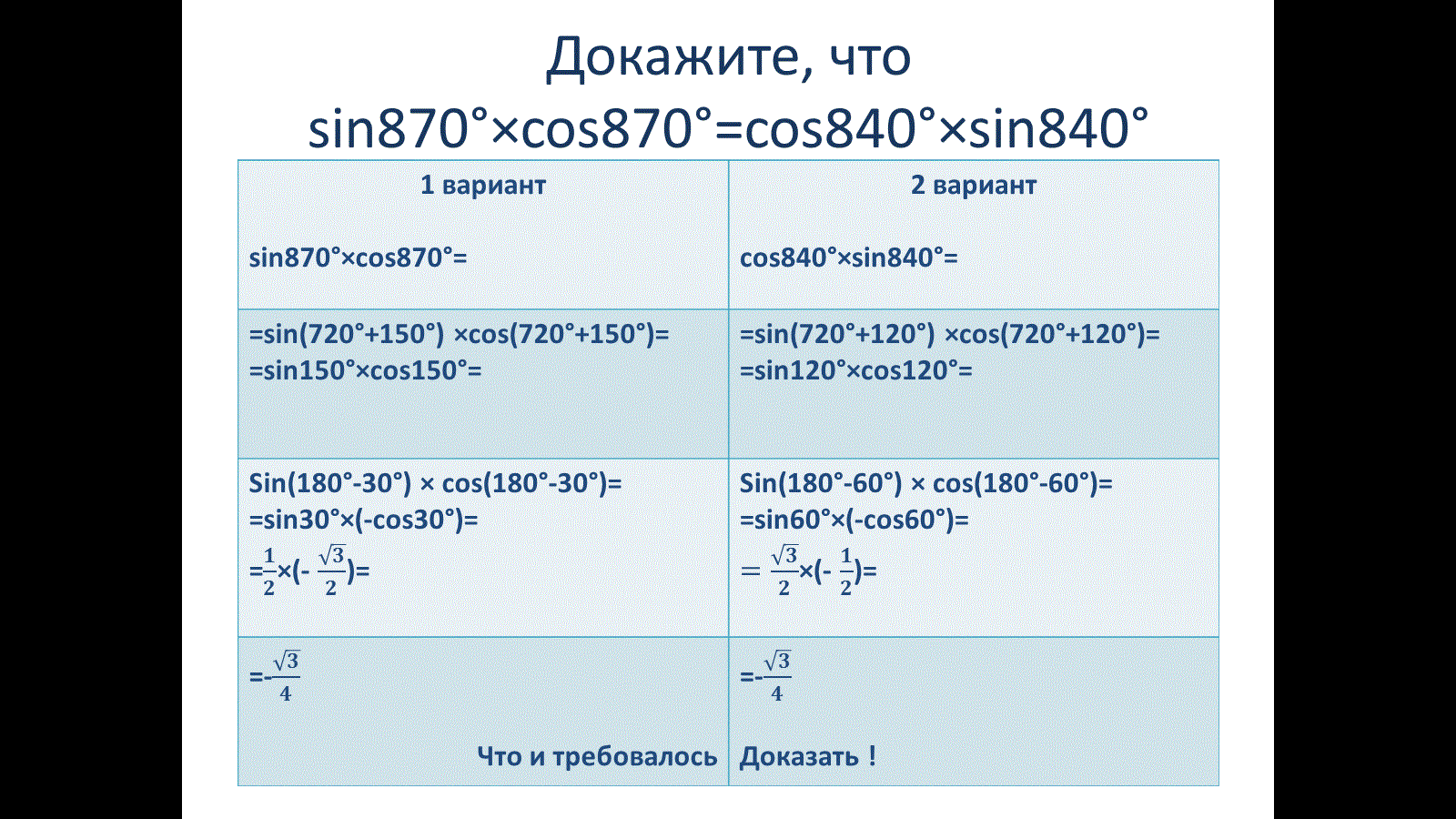 СПАСИБО за урок!
[Speaker Notes: Для учителя. Решение основных заданий урока и задачи из ДЗ.]